Муниципальное автономное  общеобразовательное учреждение лицей №3 города Екатеринбурга
Методические рекомендации по написанию аналитического отчётаза межаттестационный период
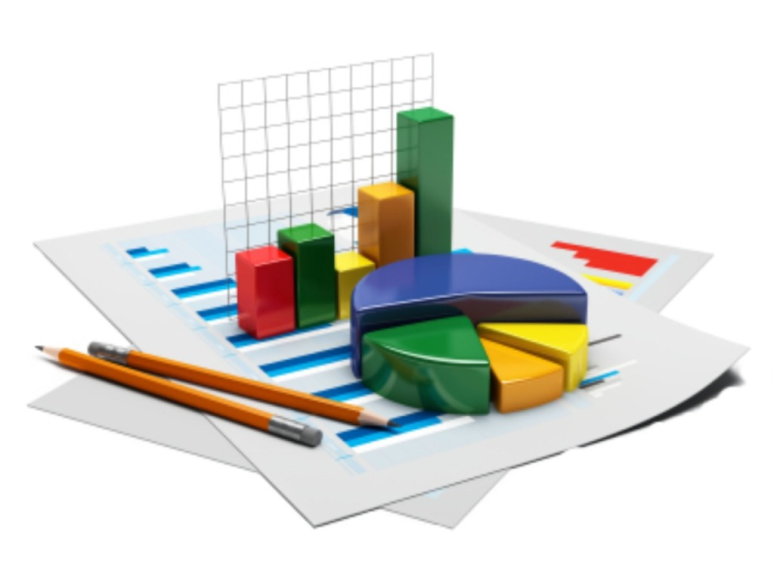 учитель начальных классов
Шалагинова Светлана Александровна, ВКК,магистр

учитель английского языка
Катковска Татьяна Андрияновна, ВКК, магистр
Екатеринбург, 2015
Аналитический отчёт:
Дает возможность  
педагогу в системе  
исследовать свою деятельность, эффективность педагогической деятельности, 
выполнить самокоррекцию
открыть  возможности  перехода  на новый уровень самосовершенствования
это  форма представления результатов  
профессиональной  
деятельности педагога за межаттестационный период
Структура  аналитического отчёта (предложена  ИРО Свердловской области):
введение;
аналитическая часть;
проектная часть;
заключение;
список литературы;
приложение.
Требования (нормативные документы)
Мониторинги (промежуточные, итоговые), оценка качества образования (критерии усвоения ООП), участие детей и педагога в творческих и профессиональных конкурсах, награды и достижения
противоречия
ПЕРСПЕКТИВЫ
Задачи, направления деятельности, технологии, методы и средства достижения планируемых результатов
Реальность (характеристика социальной среды школы и классов/параллелей)
ВВЕДЕНИЕ
ТРЕБОВАНИЯ (нормативно-правовой аспект деятельности педагога)
РЕАЛЬНОСТЬ
Характеристика социальной структуры школы
Характеристика  классов/параллелей, где преподаёт учитель
Выявление противоречий между Государственным заказом и сложившейся ситуацией
Конституция РФ
ФЗ № 273
ФГОС (ДО, НОО и/или ООО)
Устав ОО
ООП
Рабочая программа педагога
Сделать краткий анализ образовательной ситуации 

Обосновать актуальность проблемы (с точки зрения нормотивно-правовой базы)

Указать противоречия

Обозначить  главные проблемы,  решением которых педагог  занимался в межаттестационный период

Указать тему, объект исследования и предмет исследования, цель, задачи
АНАЛИТИЧЕСКАЯ ЧАСТЬ
Цель - самоанализ и самооценка
Задачи – направления деятельности
это  этапы достижения  цели, пути разрешения проблем и противоречий
прямо по порядку нужно перечислить все этапы достижения цели, сформулировав их как задачи 
 здесь может быть и освоение новых технологий и создание системы работы, и системы мониторинга и много другое для достижения цели
Цель нужно  формулировать кратко, конкретно и  точно, указав, что намерен сделать педагог и какие результаты хотел бы  получить.
Цель всегда  должна быть направлена на развитие ребенка. Это результат, который   ожидается .Его нужно  оценить и измерить.
Цель   реализуется  в задачах.
Аналитическая часть посвящена результатам деятельности педагога. Результатом его труда является саморазвитие, развитие педагогической теории и практики, и самый значимый - результат образования воспитанника.
Результативные показатели:

-какие результаты деятельности достигнуты (количественные и качественные изменения) ;

-результативные показатели являются приоритетными показателями эффективности деятельности педагога, к ним относятся:
мониторинги (промежуточные, итоговые), оценка качества образования (критерии усвоения ООП), участие детей и педагога в творческих и профессиональных конкурсах, награды и достижения, передача опыта
Процессуальные показатели:

-осуществление педагогической деятельности;

-реализация своего профессионального потенциала в процессе деятельности;

-какие виды деятельности и общения учащихся организует;

-средства воздействия, которые способствуют (или препятствуют) достижению цели.
Проектная часть (перспектива):
Указываются проблемы (трудности), с которыми столкнулся педагог, реализуя свою деятельность в межаттестационный период. 

Указывает основные направления, этапы совершенствования своей деятельности противоречие, проблему, тему, объект, предмет  на следующий межаттестационный период.
Заключение
оценка собственной аналитической деятельности


обозначаются основные направления саморазвития и самосовершенствования своей профессиональной деятельности
ЛИТЕРАТУРА И ПРИЛОЖЕНИЯ
В работе необходимо указывать авторов методик и технологий, которые использует педагог; литературные источники, которые помогают в теоретическом обосновании выбранных направлений деятельности; ИКТ источники, помогающие в профессиональной деятельности педагога.


В  Приложение можно поместить документы, подтверждающие результативность профессиональной деятельности педагога и достижения обучающихся; документы, подтверждающие повышение квалификации педагога, распространение собственного опыта… и т.д.
«Шпаргалка» для самоанализа
Насколько цель моей профессиональной деятельности согласуется с целями образовательного учреждения, в котором я работаю?
Какие важные проблемы мне удалось решить за период, прошедший после последней аттестации? В каком виде представлены результаты разрешения проблем?
Какова моя роль в реализации программы развития образовательного учреждения, в котором я работаю?
Каким образом я учитываю образовательные потребности детей в своей профессиональной деятельности? Насколько цели, задачи и деятельность согласуются с учетом индивидуальных потребностей обучаемых?
Что мною делается для эффективного использования времени обучающихся и меня самого как педагога на уроке и вне его? Какие технологии и приемы обучения я применяю в своей педагогической деятельности? Насколько они соотносятся с потребностями детей?
Как организуется взаимодействие с классом на занятиях и вне их? Как организовано сотрудничество обучаемых на уроке?
Считаю ли я высоким уровень познавательного интереса школьников на моих уроках? Что я предпринимаю для развития интереса к изучаемому предмету?
Каким образом обеспечивается удовлетворение образовательных потребностей отдельных детей с отличающимися возможностями или склонностями?
Какова динамика успеваемости обучаемых по преподаваемому мною предмету?
Какие позитивные личностные изменения у детей я наблюдаю в ходе своей профессиональной деятельности?
Какие методы оценки деятельности обучающихся я использую? Насколько они соответствуют поставленным целям? Каким образом используется информация, полученная в результате оценки? Каково участие детей в оценке их учебной деятельности?
Как я оцениваю уровень психологической атмосферы в классе: какие меры мною предпринимаются по созданию обстановки взаимного доверия, уважения, открытости.
Каким образом я взаимодействую с родителями? Как мною учитываются мнения и запросы относительно успеваемости и прогресса детей? Как я сообщаю информацию об учебных достижениях?
Как я повышаю уровень профессионального мастерства? Какое место здесь занимает самообразование?
С какими трудностями я сталкиваюсь в своей профессиональной деятельности? И какие способы использую для их разрешения?
Тезисы аналитического отчета
Примерное содержание тезисов:
Краткая информация о себе (где, кем работает аттестующийся педагог, каков стаж его работы в данной должности, который раз аттестуется, происходили ли какие либо изменения в этих направлениях за межаттестационный период).
Основные направления своей деятельности.
Описание ключевой проблемы, на решение которой направлена деятельность педагога.
Главный тезис обязательно должен давать характеристику результату педагогической деятельности, полученному в течение межаттестационного периода.
Процесс мониторинга качества учебных достижений учащихся, (критерии и показатели, методики, контрольно-измерительные материалы, позволяющие отслеживать качество достижений обучающихся).
Характеристика основных условий, позволивших получить указанный выше результат деятельности (определить и дать характеристику педагогическим условиям: особенностям коммуникативного процесса, педагогическим технологиям, формам организации образовательного процесса, методам и приемам, средствам обучения и т.д.).
Проблемы, выделенные в процессе анализа своей деятельности. Обозначение возможных причин.
Выдвижение новой цели, направленной на решение выделенных проблем. Эту часть аналитического отчета называют проектной. Проектная часть и составляет последний тезис. В данном тезисе достаточно на уровне моделирования будущей деятельности выделить цель и основные задачи, как пути достижения поставленной цели.
 
Дата составления тезисов аналитического отчета
Подпись автора тезисов аналитического отчета
Спасибо за внимание!
"Не бойся, что не знаешь, бойся, 
что не научишься"